Figure 1 COMETS study design. ATV, atorvastatin; RSV, rosuvastatin.
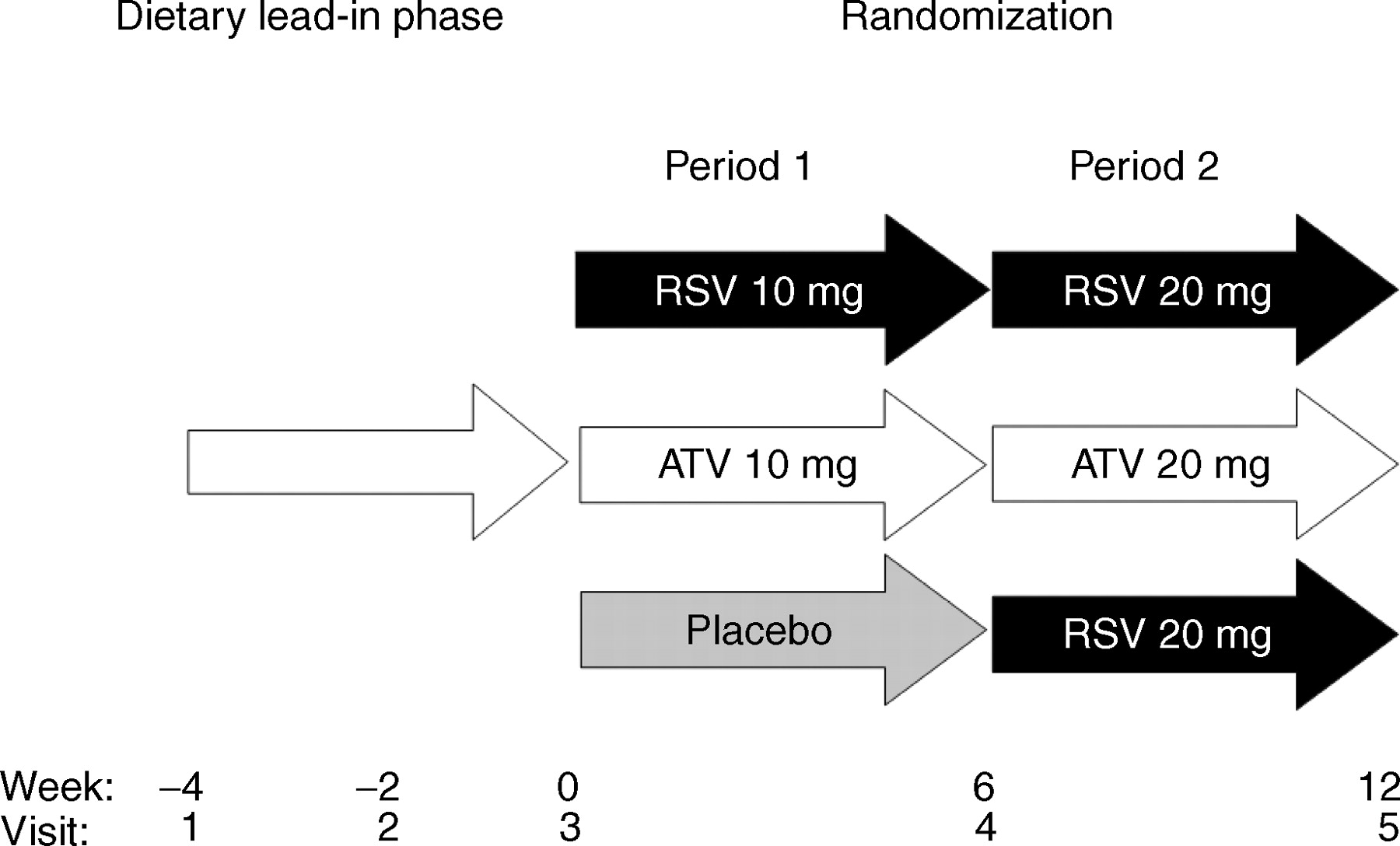 Eur Heart J, Volume 26, Issue 24, December 2005, Pages 2664–2672, https://doi.org/10.1093/eurheartj/ehi482
The content of this slide may be subject to copyright: please see the slide notes for details.
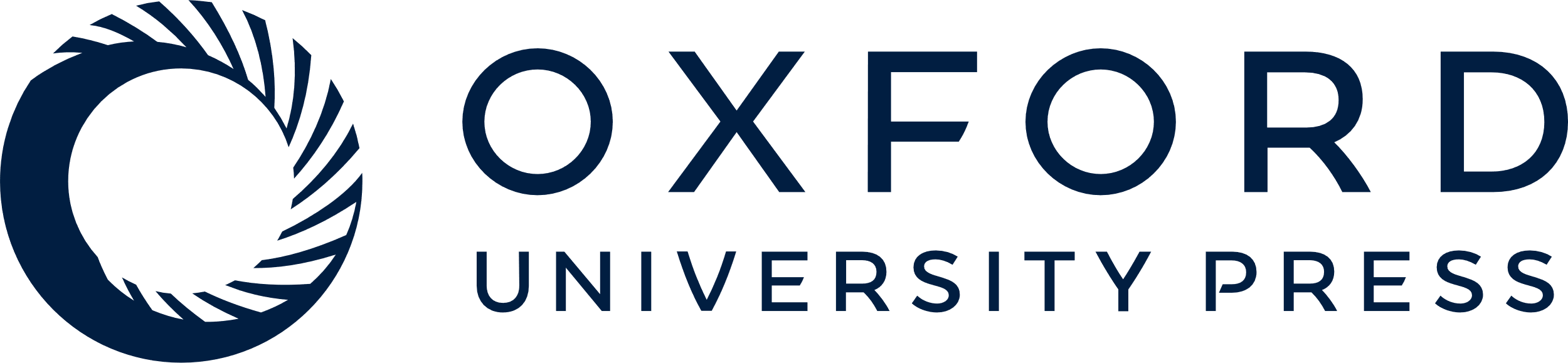 [Speaker Notes: Figure 1 COMETS study design. ATV, atorvastatin; RSV, rosuvastatin.


Unless provided in the caption above, the following copyright applies to the content of this slide: © The European Society of Cardiology 2005. All rights reserved. For Permissions, please e-mail: journals.permissions@oupjournals.org]
Figure 2 Patient flow and statistical analysis sets. The two ITT groups did not contain an identical set of ...
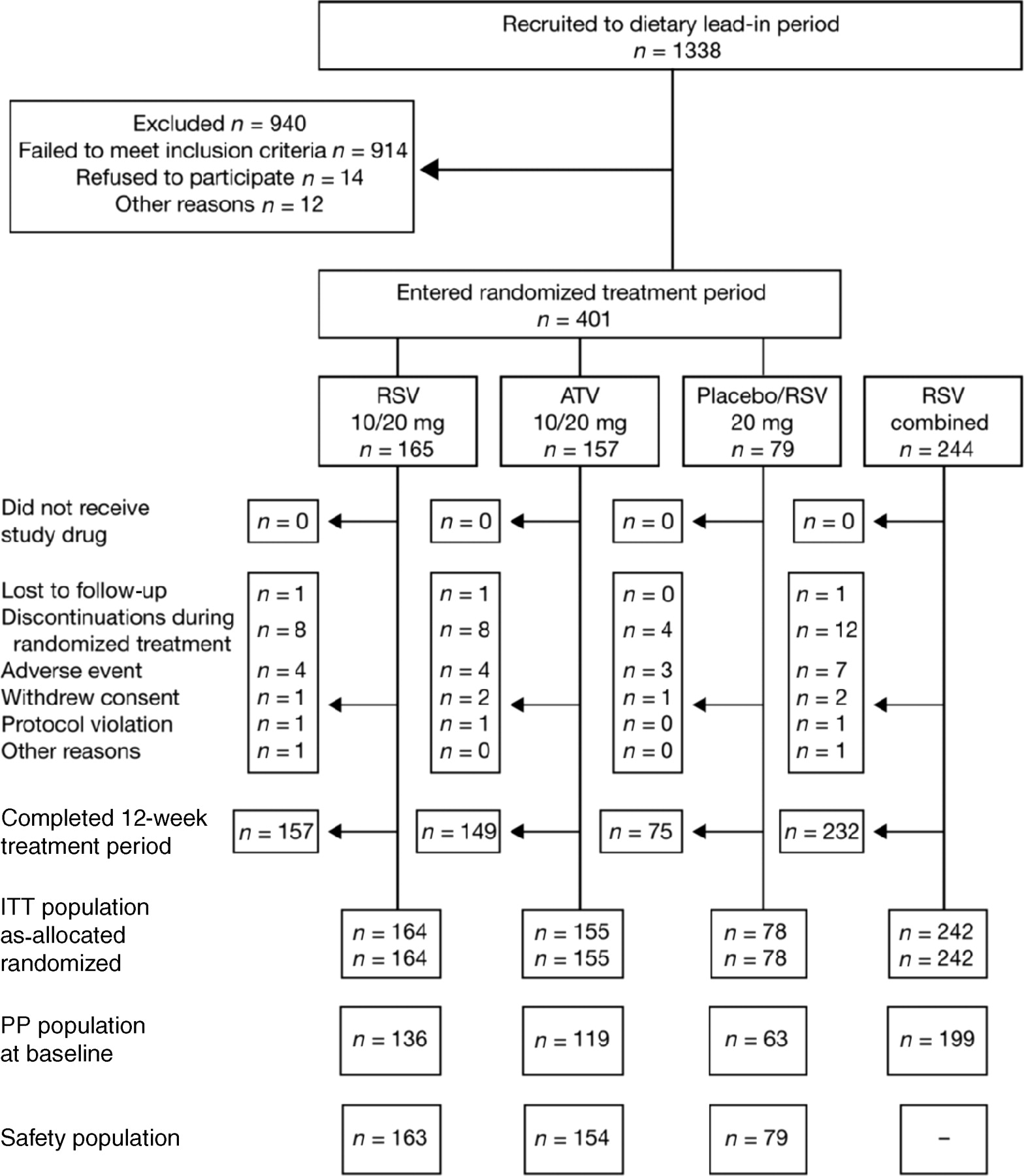 Eur Heart J, Volume 26, Issue 24, December 2005, Pages 2664–2672, https://doi.org/10.1093/eurheartj/ehi482
The content of this slide may be subject to copyright: please see the slide notes for details.
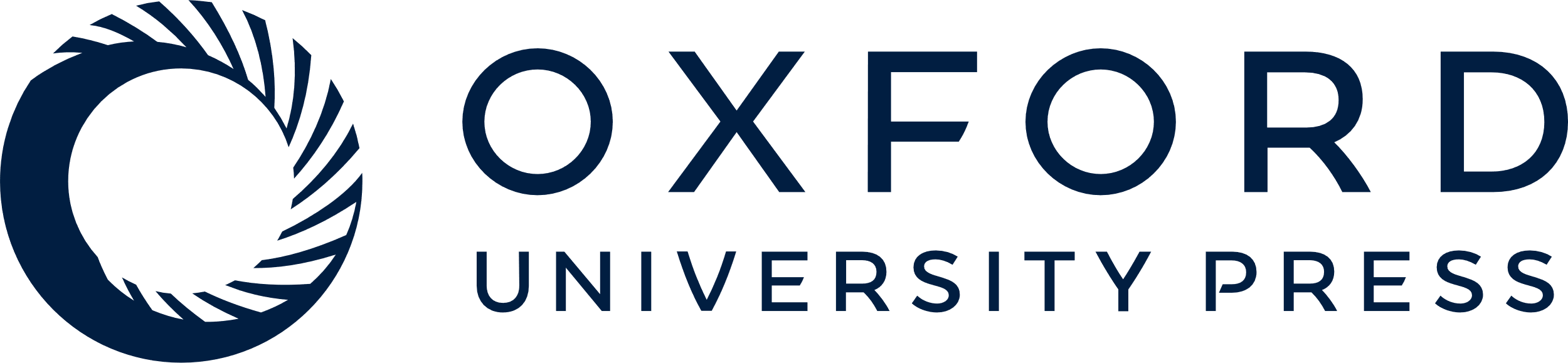 [Speaker Notes: Figure 2 Patient flow and statistical analysis sets. The two ITT groups did not contain an identical set of patients. Five patients who inadvertently received trial medications different from that required by the allocated patient number were also included in the safety analysis.


Unless provided in the caption above, the following copyright applies to the content of this slide: © The European Society of Cardiology 2005. All rights reserved. For Permissions, please e-mail: journals.permissions@oupjournals.org]
Figure 3 Percentage change from baseline in LDL-C levels (ITT population by as-allocated treatment). LSM, ...
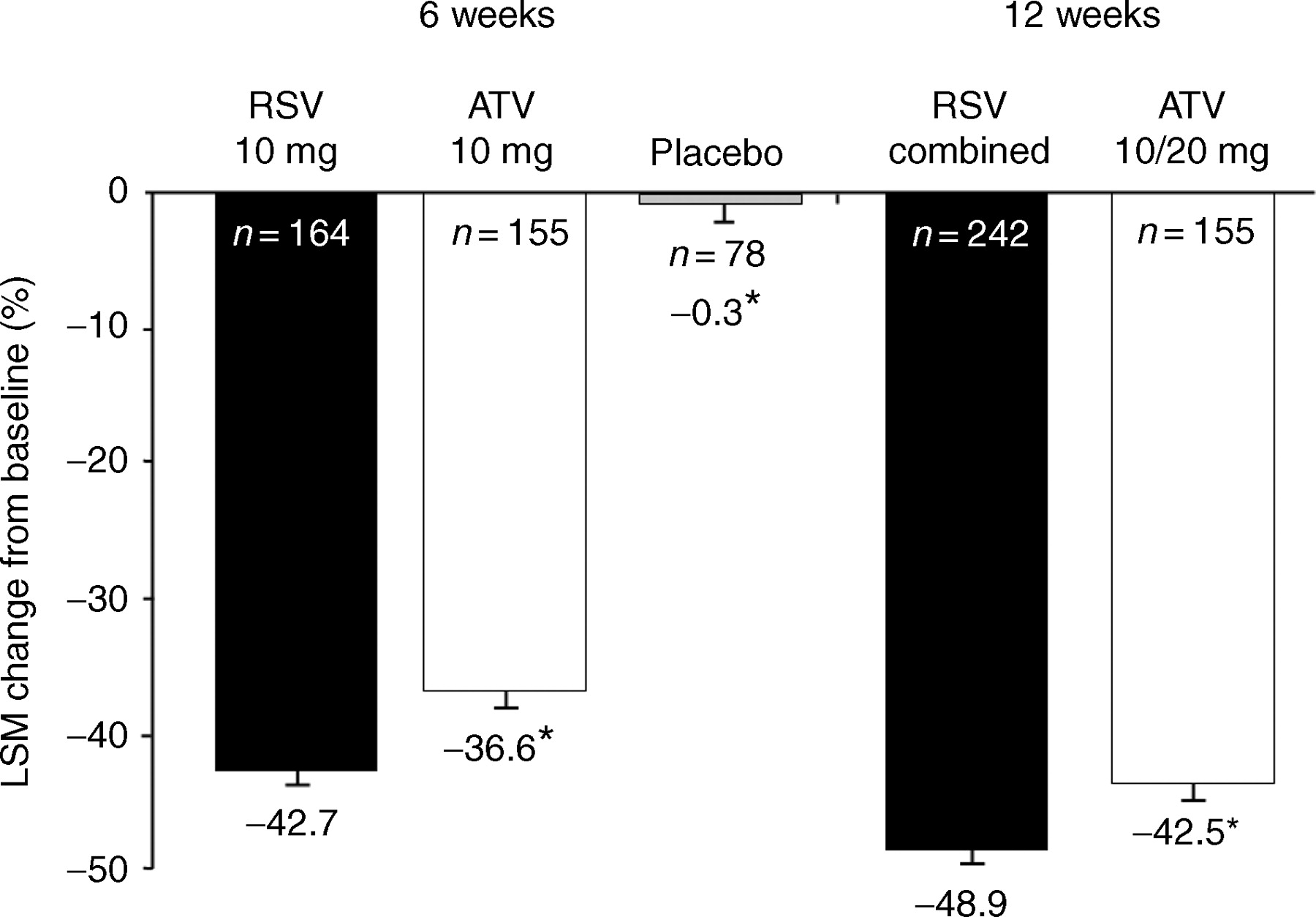 Eur Heart J, Volume 26, Issue 24, December 2005, Pages 2664–2672, https://doi.org/10.1093/eurheartj/ehi482
The content of this slide may be subject to copyright: please see the slide notes for details.
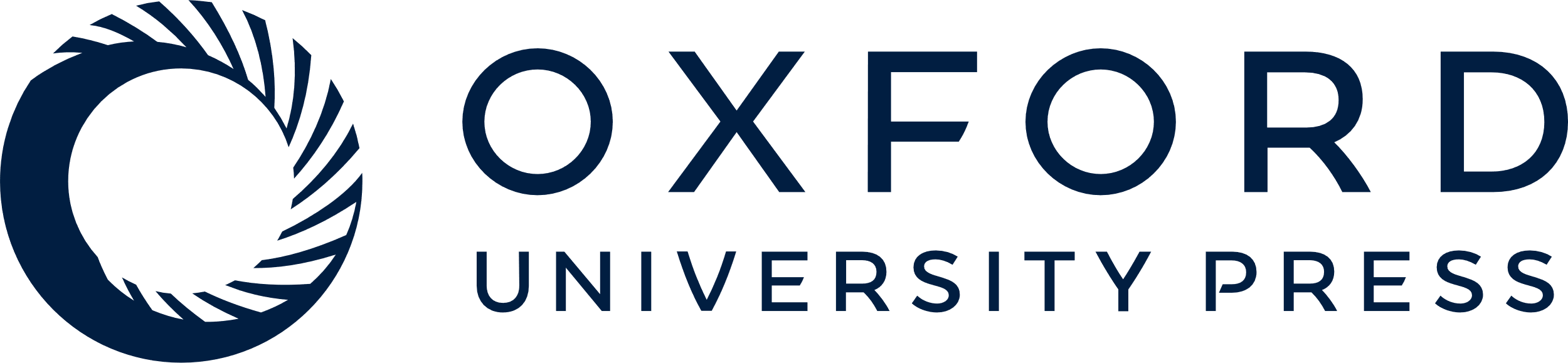 [Speaker Notes: Figure 3 Percentage change from baseline in LDL-C levels (ITT population by as-allocated treatment). LSM, least-squares mean. *P<0.001 vs. RSV at the same time point.


Unless provided in the caption above, the following copyright applies to the content of this slide: © The European Society of Cardiology 2005. All rights reserved. For Permissions, please e-mail: journals.permissions@oupjournals.org]